Lect. 8 :  Advanced Encryption Standard
http://csrc.nist.gov/CryptoToolkit/aes/rijndael/
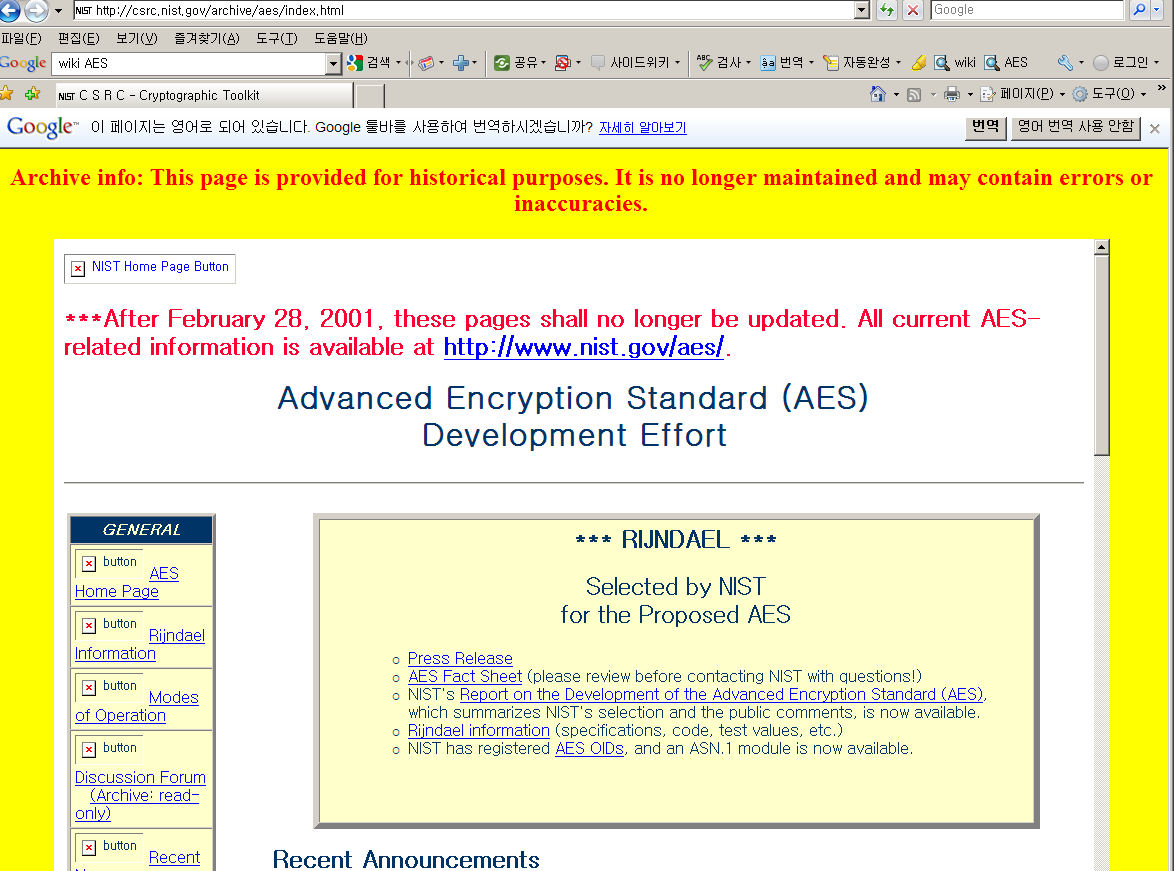 1
AES Contest
AES Contest Calendar
 1997 : Call For AES Candidate Algorithms by NIST
128-bit Block cipher 
128/192/256-bit keys
Worldwide-royalty free
More secure than Triple DES
More efficient than Triple DES 

 1998 : 1st Round Candidates – 15 Algorithms 
Mars, Twofish, RC6, SAFER+, HPC, CAST256, DEAL, Frog, Magenta, Rijndael, DFC, Serpent, Crypton, E2, LOKI97
 1999 : 2nd Round Candidates – 5 Algorithms
MARS, RC6, Rijndael, Serpent, and Twofish
 2000. 10 : Rijndael selected as the finalist
 2001. 12:  official publication as FIPS PUB 197
* National Institute of Standards and Technology
2
AES Contest
1st Round Candidates – 15 Algorithms
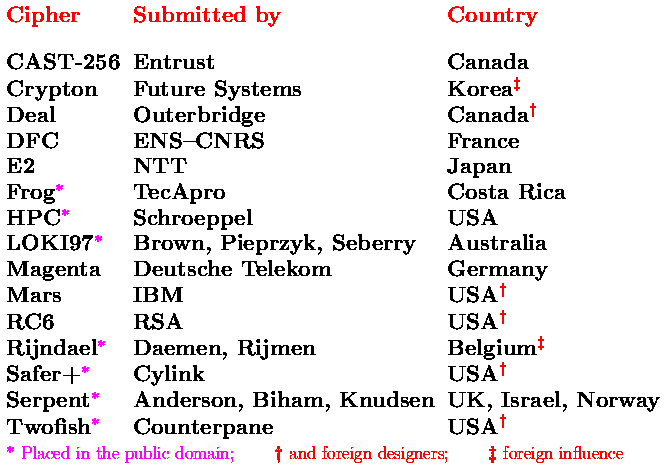 3
AES Contest
2nd Round Candidates – 5 Algorithms
4
AES Contest
AES Contest
 2000. 10 : Rijndael selected as the finalist
 2001. 12:  official publication as FIPS PUB 197
Joan Daemen and Vincent Rijmen, “The Design of
Rijndael, AES – The Advanced Encryption Standard”,
Springer, 2002, ISBN 3-540-42580-2
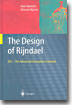 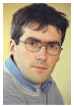 Vincent Rijmen
5
SPN- Structure Block Cipher
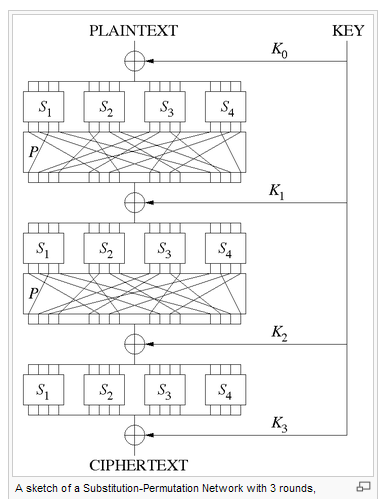 More constraints on the round function: must be invertible
Relatively new architecture than Feistel-structure
Faster than Feistel-structure
 Parallel computation
Typically E  D
6
Advanced Encryption Standard (AES)
AES External Format
Ciphertext block
128 bits
Plaintext block
128 bits
AES
Key
128, 192, 256 bits
7
AES Architecture
Plaintext
AddRoundKey
Initial Key
SPN-type block cipher
Block size = 128 bits
Key size / No. round
128 bits  10 rounds 
192 bits  12 rounds 
256 bits  14 rounds

Round transformation
SubBytes 
ShiftRow
MixColumn
AddRoundKey
SubByte
ShiftRow
Repeat
N-1 rounds
MixColumn
Round key
AddRoundKey
SubByte
Final
round
ShiftRow
Final round
key
AddRoundKey
Ciphertext
8
Finite Field
Every nonzero element has multiplicative inverse.
Prime  number, Zp
Gcd, Extended Euclidean Algorithm
Representation of n-bit data
Binary
Hexadecimal
Polynomial
GF(p), GF(2n) over irreducible polynomial
Ex) GF(23) /x3 + x + 1
Addition and multiplication 

AES uses GF(28) /f(x)= x8 + x4 + x3 + x +1
9
Round Transformation
S-box
 c(x)
b0j
a0j
b00
a00
b02
b03
a01
a00
a02
a03
b01
b00
a02
a03
b02
b03
b1j
a1j
b10
a10
b12
b13
a11
a10
a12
a13
b11
b10
a12
a13
b12
b13
aij
bij
b20
a20
b22
b23
a21
a20
b2j
a22
a23
b21
b20
a2j
a22
a23
b22
b23
b30
a30
b32
b33
a31
a30
a32
a33
b31
b30
b3j
a32
a33
a3j
b32
b33
SubBytes
MixColumns
No shift
a01
a00
a01
a00
a02
a03
a02
a03
Cyclic shift by 1 byte
The input block is XOR-ed 
with the round key
a11
a10
a12
a11
a12
a13
a13
a10
Cyclic shift by 2 byte
a21
a20
a23
a22
a22
a23
a20
a21
AddRoundKey
Cyclic shift by 3 byte
a31
a30
a30
a33
a32
a33
a31
a32
ShiftRows
10
AddRoundKey
The input block is XOR-ed with the round key
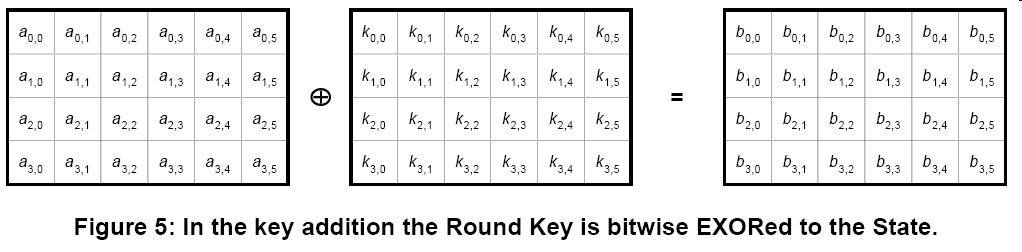 11
Best Known Attack
related-key attack can break 256-bit AES with a complexity of 2119, which is faster than brute force but is still infeasible. 192-bit AES can also be defeated in a similar manner, but at a complexity of 2176. 128-bit AES is not affected by this attack. 
chosen-plaintext attack can break 8 rounds of 192- and 256-bit AES, and 7 rounds of 128-bit AES, although the workload is impractical at 2128 - 2119. (Ferguson et al., 2000).
12
DES/3DES
 BLOWFISH
 CAST128
 RC5
SEED
 TWOFISH
 CAST256
 RC6
 MARS
Feistel vs. SPN Structures
SPN structure
Feistel structure
128-bit block
64-bit block
128-bit block
64-bit block
SAFER
 SAFER+
 IDEA
AES
 CRYPTON
 SERPENT
Fewer constraints on the round function
More cryptanalytic experience
Serial in nature
Typically E = D with round keys in reverse order
More constraints on the round function: must be invertible
Less cryptanalytic experience: relatively new architecture
more parallel computation
Typically E  D
13